ANALYSIS OF THE USE OF DIGITAL CHANNELS IN CUSTOMER RELATIONSHIP MANAGEMENT - CONSUMER ATTITUDES ON DIGITAL COMMUNICATION AND IT SOLUTIONS
Tamara Milić 
University of Novi Sad, Technical faculty “Mihajlo Pupin”, Zrenjanin, Republic of Serbia

Biljana Radulović 
University of Novi Sad, Technical faculty “Mihajlo Pupin”, Zrenjanin, Republic of Serbia

Igor Vecštejn 
University of Novi Sad, Technical faculty “Mihajlo Pupin”, Zrenjanin, Republic of Serbia
This paper explores role of communication channels in customer relationship management (CRM) with focus on consumers comments and behavior towards information technology solutions that are used in this process. The aim of this investigation was to analyze how consumers observe communication through websites and applications (social networks) and what impact these channels have on their behavior when it comes to shopping and how much they have trust in brand. A quantitative survey was conducted and data that were collected were processed in Microsoft Excel. Results have shown that Facebook and Instagram have most popularity and trust when it comes to products, while other channels are used less frequently. Papers also shortly discuss about challenges of integrating Artificial Intelligence (AI) into CRM systems.
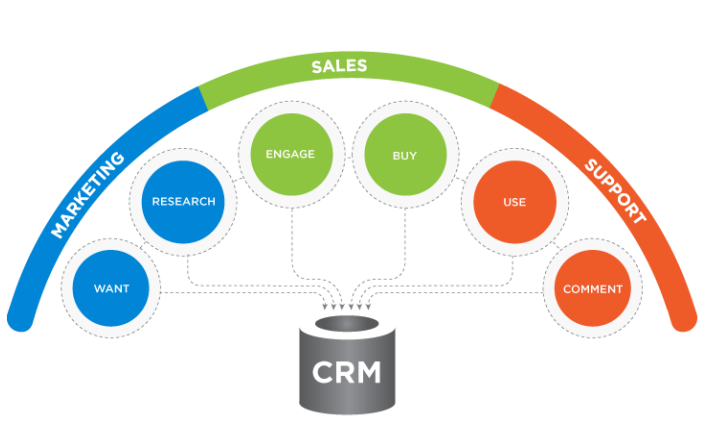 The created online survey contained 20 concise questions that aimed to explore consumer attitudes, habits and experiences when it comes to researching digital communication channels. Also, emphasis was placed on the application of IT solutions in the mentioned channels (CRM tools, etc.). The survey itself was distributed via social networks: Facebook, WhatsApp, Viber and e-mail. The survey was anonymous. Answers were collected during the month of April 2025, and a total of 23 respondents participated in the survey. It consisted of three parts: a) basic data of respondents (age, gender, education, employment status, etc.), b) habits of using social media when shopping and experience when shopping; c) views on the impact of its solutions on social networks from the consumer's point of view. The collected data were statistically processed in MS Excel. The key question for the third unit was: "When sponsored posts appear on social media, how do you usually react?" The answers are given in the image.
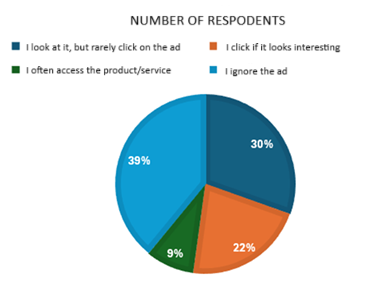 It can be concluded that women are predominantly more active when it comes to shopping through digital channels, which shows that this demographic group is more likely to resort to social networks and shopping. This indicates that companies should adapt marketing campaigns to the target group, which is more likely to purchase through digital communication channels.  When it comes to the popularity of social networks (social implications), the survey showed that consumers more often resort to Facebook and Instagram, while the trust directed towards Viber and YouTube is significantly lower. Based on this, it is concluded that consumers still prefer traditional social networks and ways of informing about products through them. In other words, consumers who choose to purchase and obtain product information through digital communication channels are more resistant to more modern digital formats, as they consider them “untested” and unfamiliar, such as Viber.

This can be of great importance to companies when creating marketing campaigns. In the third section, which relates to the views on the impact of IT solutions on social networks from the consumer perspective, when asked about sponsored messages, one can notice a pronounced reservation of consumers towards this type of communication. Most respondents react to these types of advertisements by ignoring them. This indicates that the currently used IT solutions for content marketing via digital channels are not the best option from the consumer's point of view. It can be concluded that it is necessary to further improve the optimization of digital channels in CRM, especially in the context of sponsored messages. One way in which companies can effectively reach consumers is to periodically set up surveys to check the level of satisfaction among consumers. In addition, companies will be able to see suggestions and proposals, as well as praise from consumers, and react in a timely manner to contribute to greater interest in the products themselves, as well as interest on social networks.